Methodologie der pädagogischen Forschung und Evaluation
Methodisches Konzept zur effektiven Unterstützung fachlicher Schlüsselkompetenzen mit der Nutzung der Fremdsprache ATCZ62 - CLIL als Unterrichtsstrategie an der Hochschule
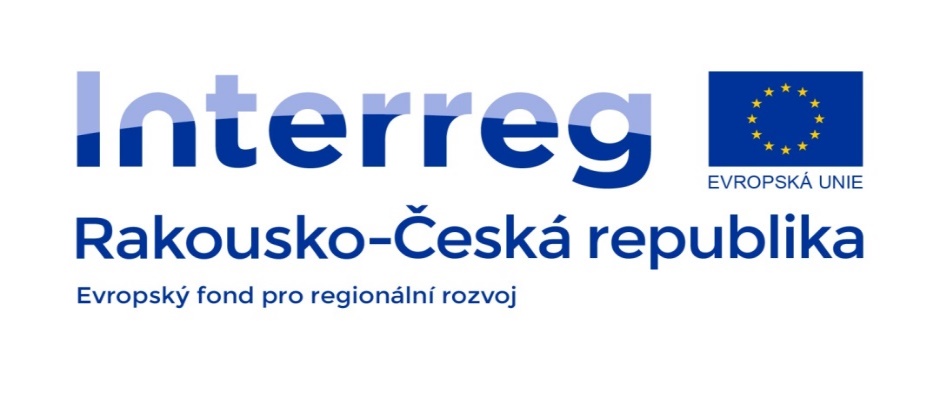 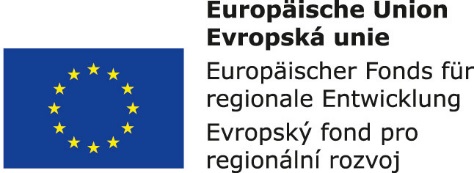 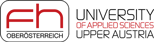 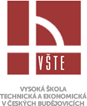 Fachziele, die auf Lehrausgänge stützen
Nach einer erfolgreichen Absolvierung kann der Student: 
Grundlagen der Besonderheit der Untersuchung (Forschung) in Sozialwissenschaften erklären,
sich in den Grundformen und Methoden der Forschung orientieren einschlieβlich deren Zweck und Anwendung, 
Methoden in einer realen Forschung anwenden,
Ergebnisse interpretieren,
den Schüler und die Klasse diagnostizieren,
Ergebnisse prägnant interpretieren.
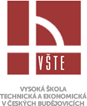 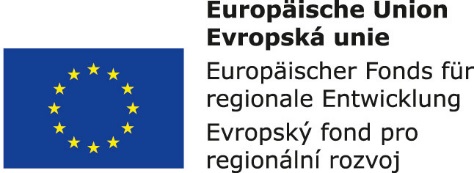 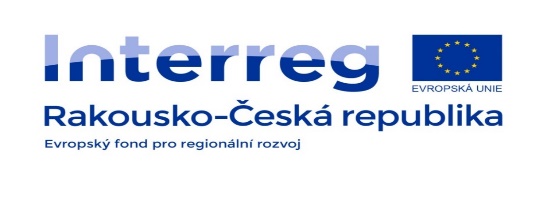 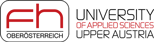 Gliederung
1.	Spezifische Besonderheiten der Forschung in Sozialwissenschaften;
2.	Methodologische Ausgangspunkte der wissenschaftlichen Erkenntnis in der Pädagogik;
3.	Pädagogische Forschung;
4.	Gegenstand der wissenschaftlichen Forschung in der Pädagogik;
5.	Formulierung eines wissenschaftlichen Problems und die Funktion einer Hypothese;
6.	Methoden der pädagogischen Forschung – empirische, theoretische, historisch-komparative;
7.	Messtechniken in der pädagogischen Forschung, Forschungsinstrumente, Validität, 	Reliabilität;
8.	Qualitative Methoden;
9.	Quantitative Analyse;
10.	Theorie und Erstellung eines didaktischen Texts, Entwurf eines Prototyps des didaktischen 	Texts, Überprüfung und Optimierung des didaktischen Tests, ein standardisierter Test;
11.	Diagnostische Analysen und Beurteilungen didaktischer Tests;
12.	Evaluation in einer breiteren, komplexen Bedeutung, Autoevaluation.
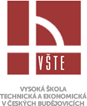 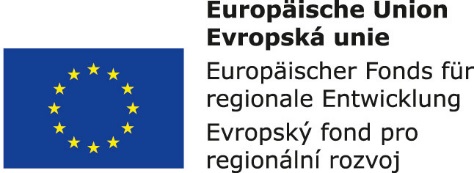 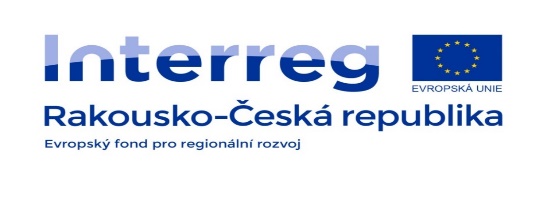 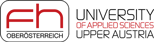 Literatur
ČÁP, J., MAREŠ, J. 2001. Psychologie pro učitele. Praha: Portál, 1. vyd., 655 s. ISBN 80-7178-463-X.
GAVORA, P. 2001. Úvod do pedagogického výzkumu. Brno: Paido. ISBN: 80-85931-79-6.
PELIKÁN, J. 2007. Základy empirického výzkumu pedagogických jevů. Praha: Karolinum. ISBN: 13: 978-80-7184-569-0.
HENDL, J. 2005.  Kvalitativní výzkum: základní metody a aplikace. Praha: Portál. EAN: 9788073674854.
CHRÁSKA, M. 1990. Statistika pro pedagogy. Olomouc: Univerzita Palackého. 
CHRÁSKA M. 1999. Didaktické testy. Brno: Paido. ISBN 80-8593-68-0.
CHRÁSKA, M. 2003. Úvod do výzkumu v pedagogice: Základy kvantitativně orientovaného výzkumu. Olomouc: Vydavatelství Univerzity Palackého. ISBN  80-244-0765-5.
KOMENDA, S., KLEMENTA, K. 1987. Analýza náhodného v pedagogickém experimentu a praxi. Praha: SPN.
MAŇÁK, J.; ŠVEC, V. 2004. Cesty pedagogického výzkumu. Brno: Paido. ISBN-10: 80-7315-078-6.
MAŇÁK, J.; ŠVEC, V.; ŠVEC, Š. 2005. Slovník pedagogické metodologie. Brno: Paido. ISBN: 80-7315-102-2.
PELIKÁN, J. 1998. Základy empirického výzkumu pedagogických jevů. Praha: Karolinum. ISBN 80-7184-569-8.
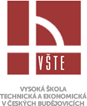 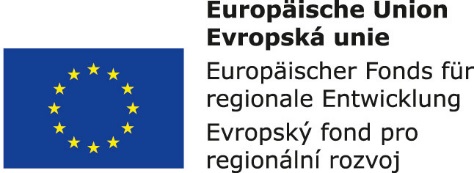 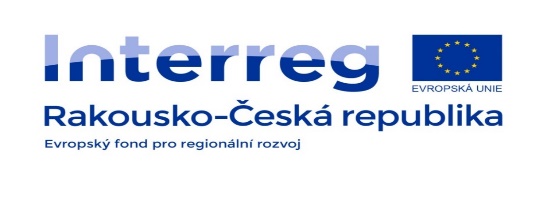 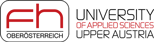